MCAS ELA Middle School Session: Grades 6-8 Essays
2024
Today’s agenda
Overview of MCAS test development and scoring process

Analysis of a grade 7 Essay (ES) question with student responses

Practice with scoring student responses 

Review of resources available on the Department’s website
DESE's Strategic Objectives
DESE partners with districts, schools, and programs to:
Life Cycle of an English Language Arts (ELA) Item
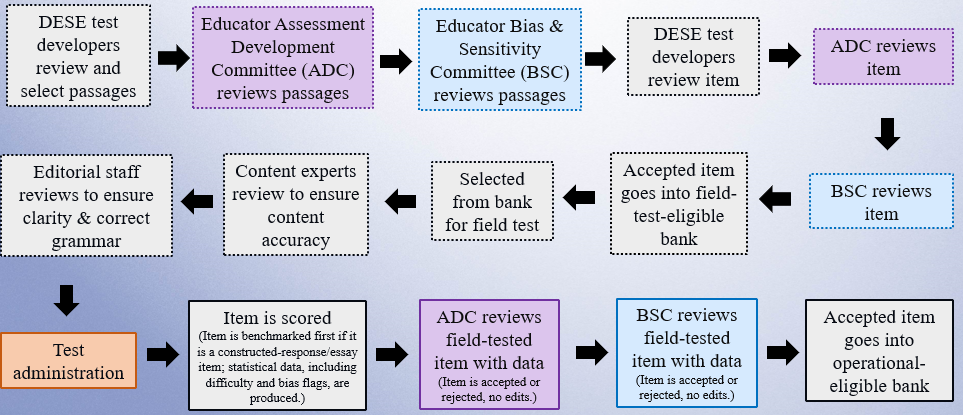 Scoring Materials
Scoring Guide (Rubric)
Includes specific descriptions of expectation at each score point

Anchor Papers
Show a range of real student responses based on the scoring guide (rubric) and scoring notes (educator committees assist with the development of these notes)

Annotations
Present a brief explanation of the expectations at the score point based on the language of the rubric
Essay Scoring Guide (Rubric)
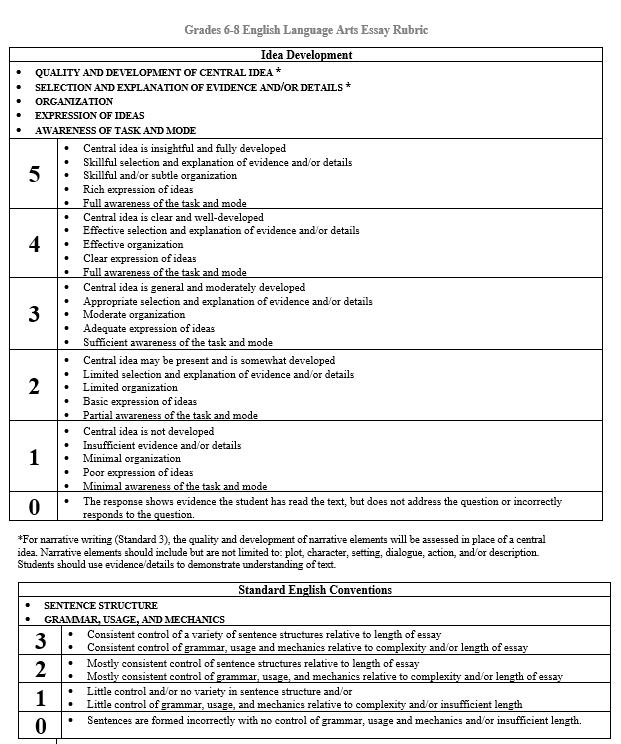 Essay Scoring Guide (Rubric)
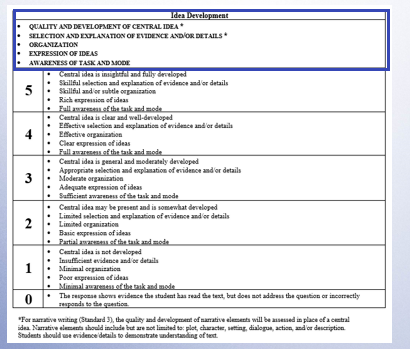 Essay Scoring Guide (Rubric)
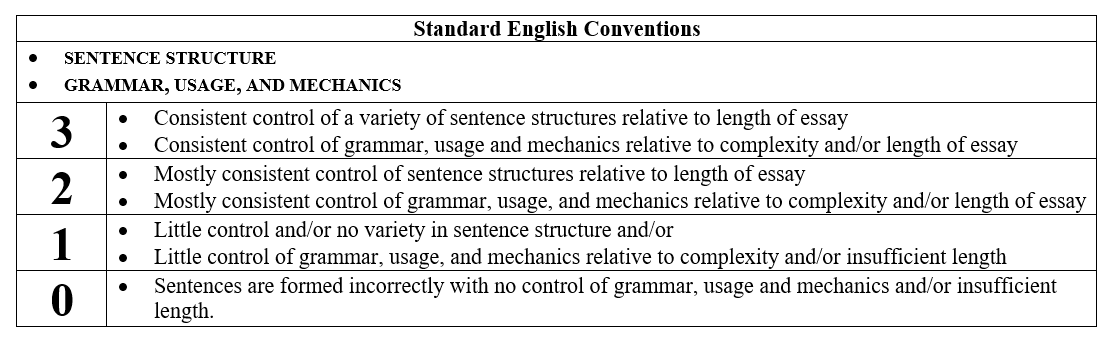 General Language of Essay Scoring Guide (Rubric)
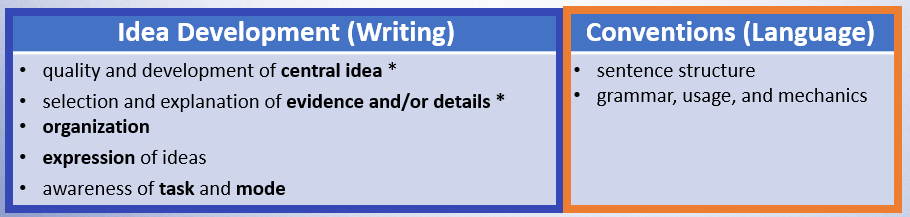 * For narrative writing, the quality and development of narrative elements will be assessed in place of a central idea. Narrative elements should include, but are not limited to: plot, character, setting, dialogue, action, and/or description. Students should use evidence/details to demonstrate understanding of text.
MCAS Student Essay Expectations
Essay must address the question and writing mode.

Essay must be based on information from the passage(s).

Essay should include multiple paragraphs to receive higher scores.
MCAS Essay Scoring
Summaries of passage(s) will receive a zero for Idea Development but may receive up to 3 points for Conventions.

Writing in the wrong mode will receive a zero for Idea Development but may receive up to 3 points for Conventions.

Direct copy from the prompt or passage with no original words from the student will result in a zero score.
Scoring Overview: Scorer process
For each MCAS essay response, scorers
participate in specific training for essay responses
qualify to score each question
use the passage, question, scoring notes, scoring guide, anchor papers and annotations
are monitored by measures such as read-behinds and embedded responses to ensure accuracy
Direction Lines and Questions
Are standardized for each writing mode

Include expectations for what to include in each essay

Questions (prompts) mention specific information to include in the essay and remind students to use details/information from the passage
Narrative Essays
Students are expected to know the term “narrative.” (G5 and above)

Responses should include narrative elements addressing characters, dialogue, plot, and setting that logically extend the passage.

Responses that begin, “I think that…” and list predictions of what might happen will receive a zero for Idea Development.
Narrative Direction Lines (grades 5 and above)
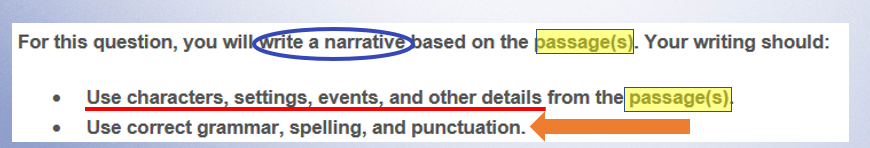 Explanatory and Argument Essays
Questions will include words such as “explain,” “evidence,” “details,” or “argue.”

Responses should be based on the passage(s) and not include outside information or personal information on the topic.

Responses should include a central idea with evidence/details from the passage.
Today’s Process for Grade 7 Essay question
Review passage, question and direction lines.

Revisit the scoring guide. 

Read and analyze anchor paper(s) at each score point.
Grade 7 Question
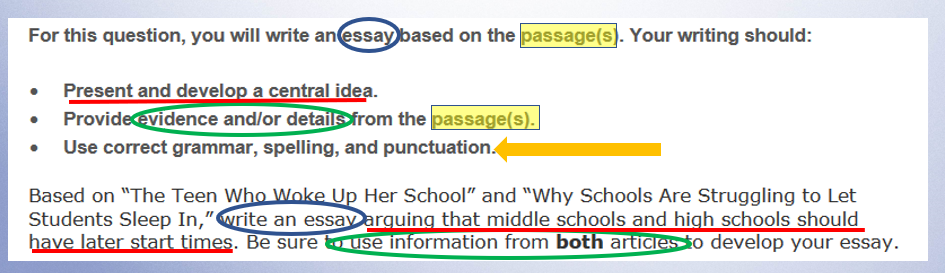 Essay Scoring Guide (Rubric)
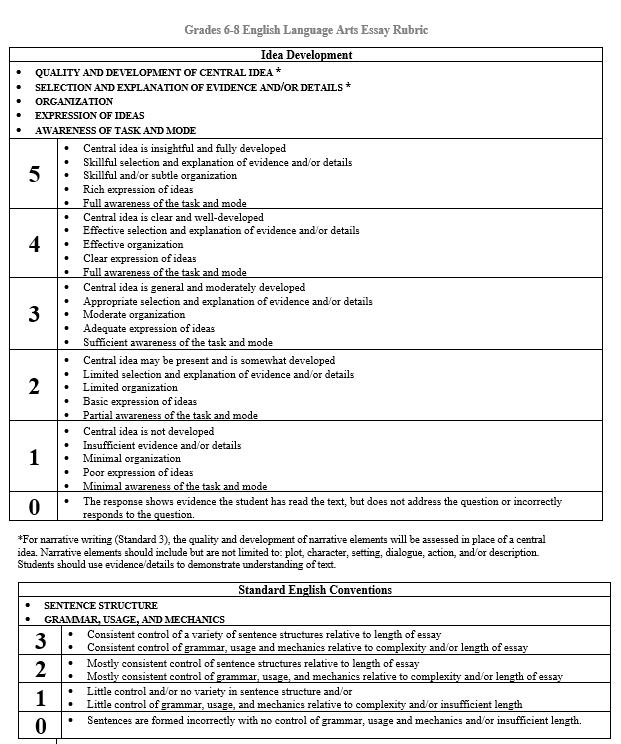 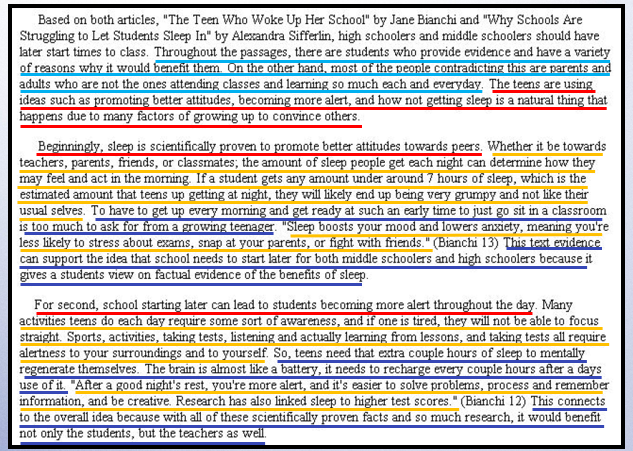 Score: 5/3
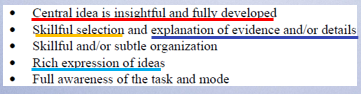 Score: 5/3
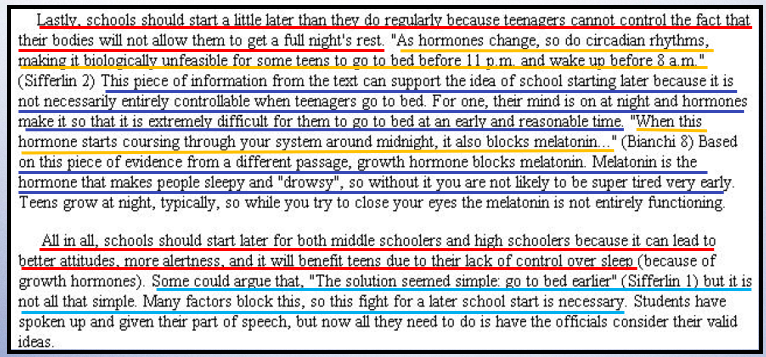 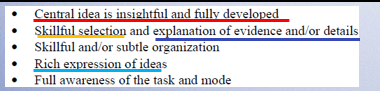 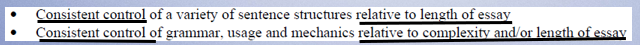 Score: 5/3
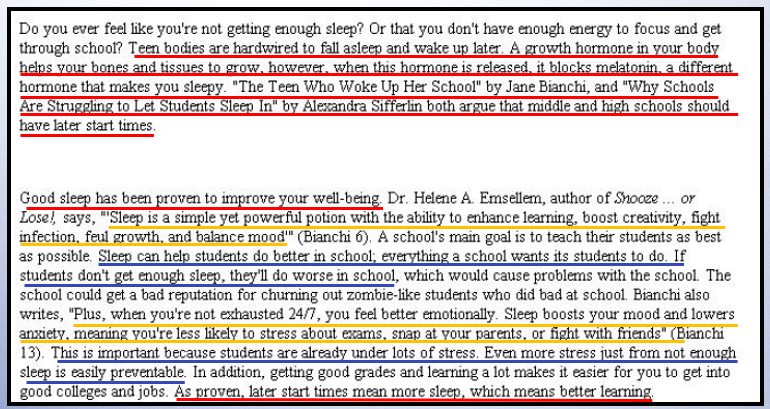 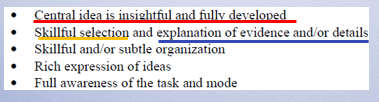 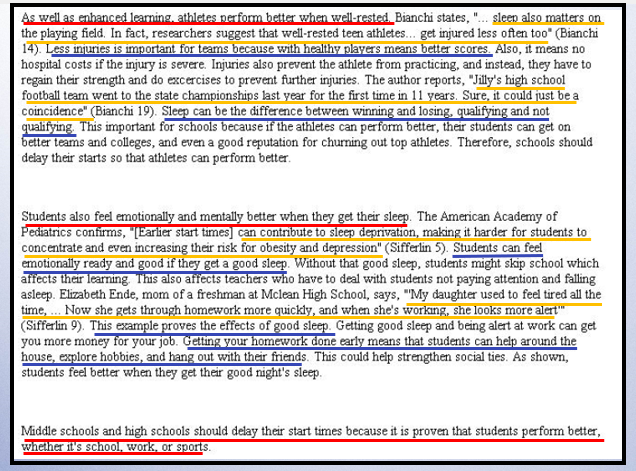 Score: 5/3
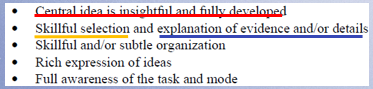 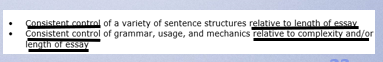 Score: 4/3
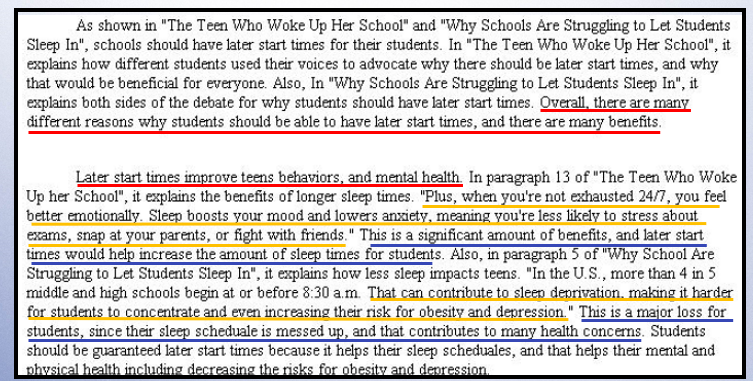 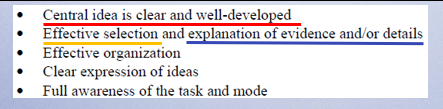 Score: 4/3
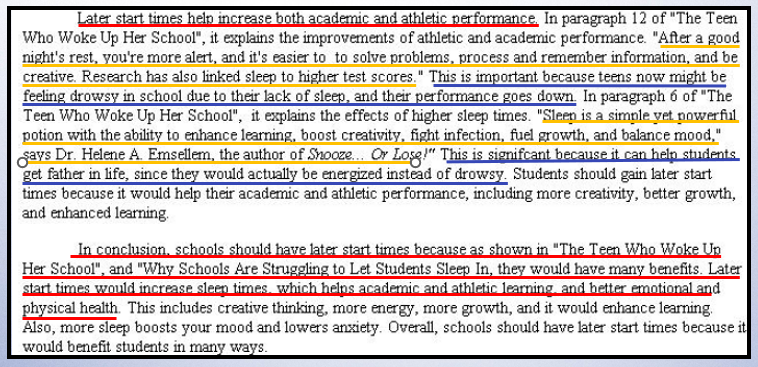 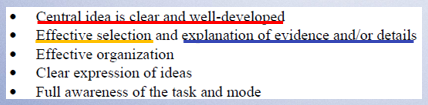 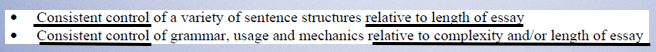 Score: 3/3
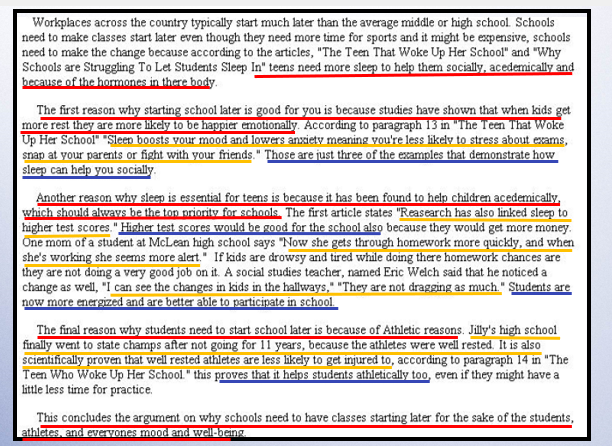 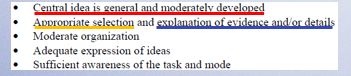 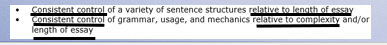 Score: 2/2
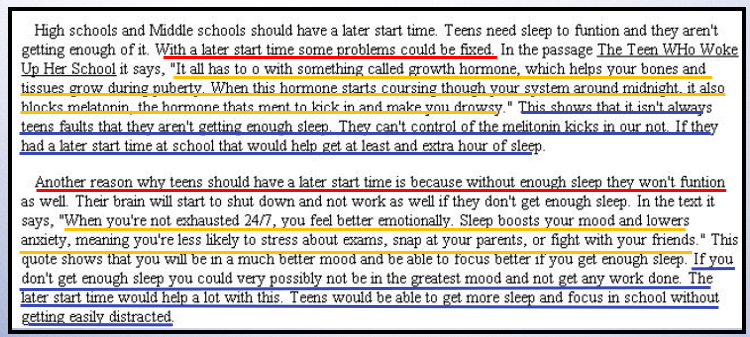 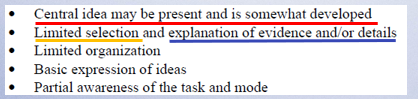 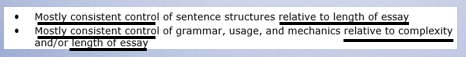 Score: 1/1
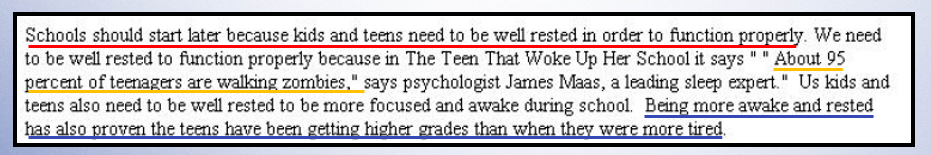 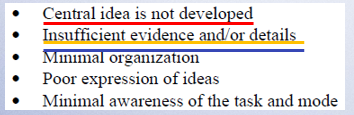 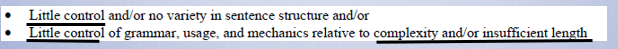 Score: 0/0
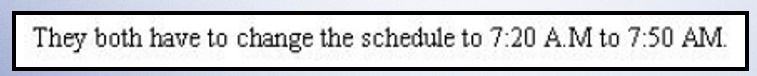 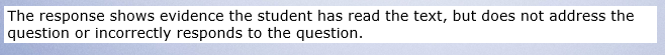 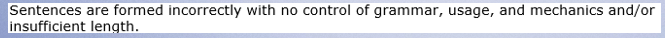 Takeaways
Idea Development:
Quality and development of central idea
should be developed throughout the essay
Selection and explanation of evidence and/or details 
evidence from the passage(s) can be quoted, paraphrased, or a mix of both
Organization
can be organized by ideas, passage, or other  
Expression of ideas
should be evident throughout essay
Awareness of task and mode 
should be evident immediately in the introduction and throughout the essay

Conventions: 
Control of sentence structure
Control of grammar, usage, and mechanics
Practice of Grade 7 ES question
Revisit the question and passage.

Read the essay response. 

Use the anchor papers and scoring guide to score the essay response.

Choose the score that you think best represents the essay response.
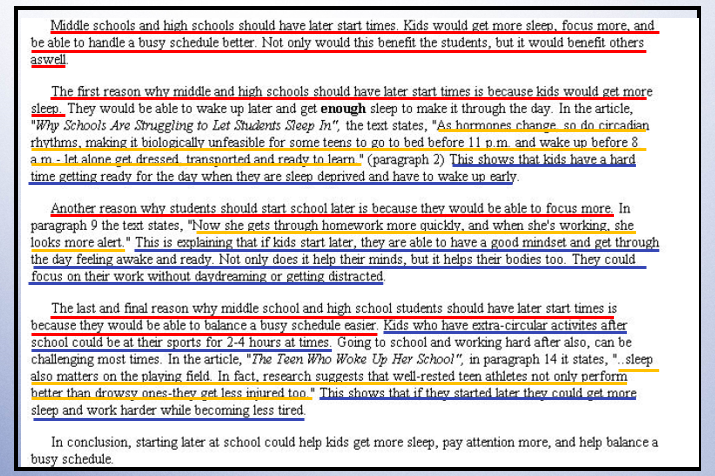 Response A
Idea Development Score: 3
Conventions Score: 3
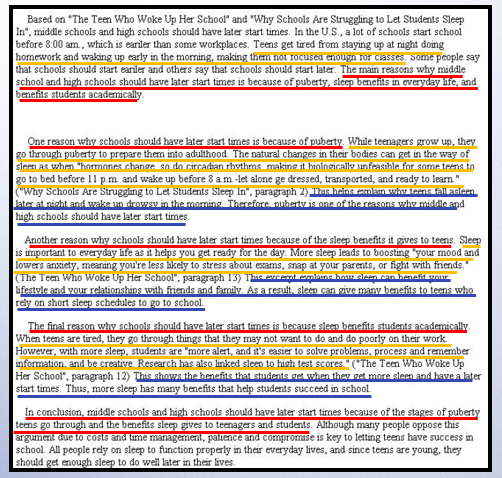 Response B
Idea Development Score: 4
Conventions Score: 3
Response C
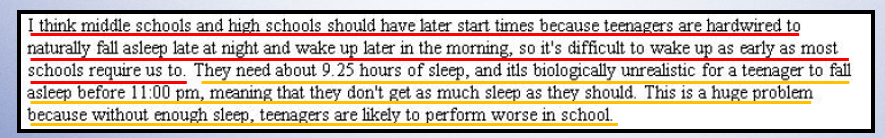 Idea Development Score: 1
Conventions Score: 1
Response D
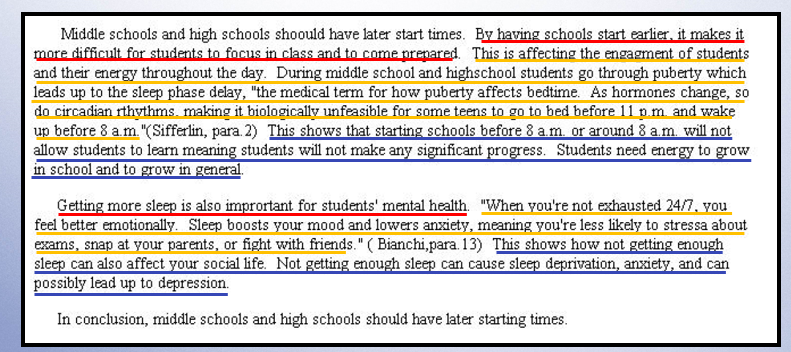 Idea Development Score: 2
Conventions Score: 2
Response E
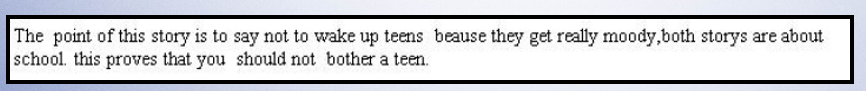 Idea Development Score: 0
Conventions Score: 0
MCAS ELA Resources on DESE Website
Contact Information
DESE Office of Student Assessment for policy questions (e.g., test designs, accommodations)
Web: www.doe.mass.edu/mcas 
Phone: 781-338-3625
Email: mcas@mass.gov 

MCAS Service Center
Web: http://mcasservicecenter.com/ 
Phone: 1-800-737-5103
Thank you
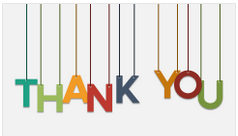